KENYA
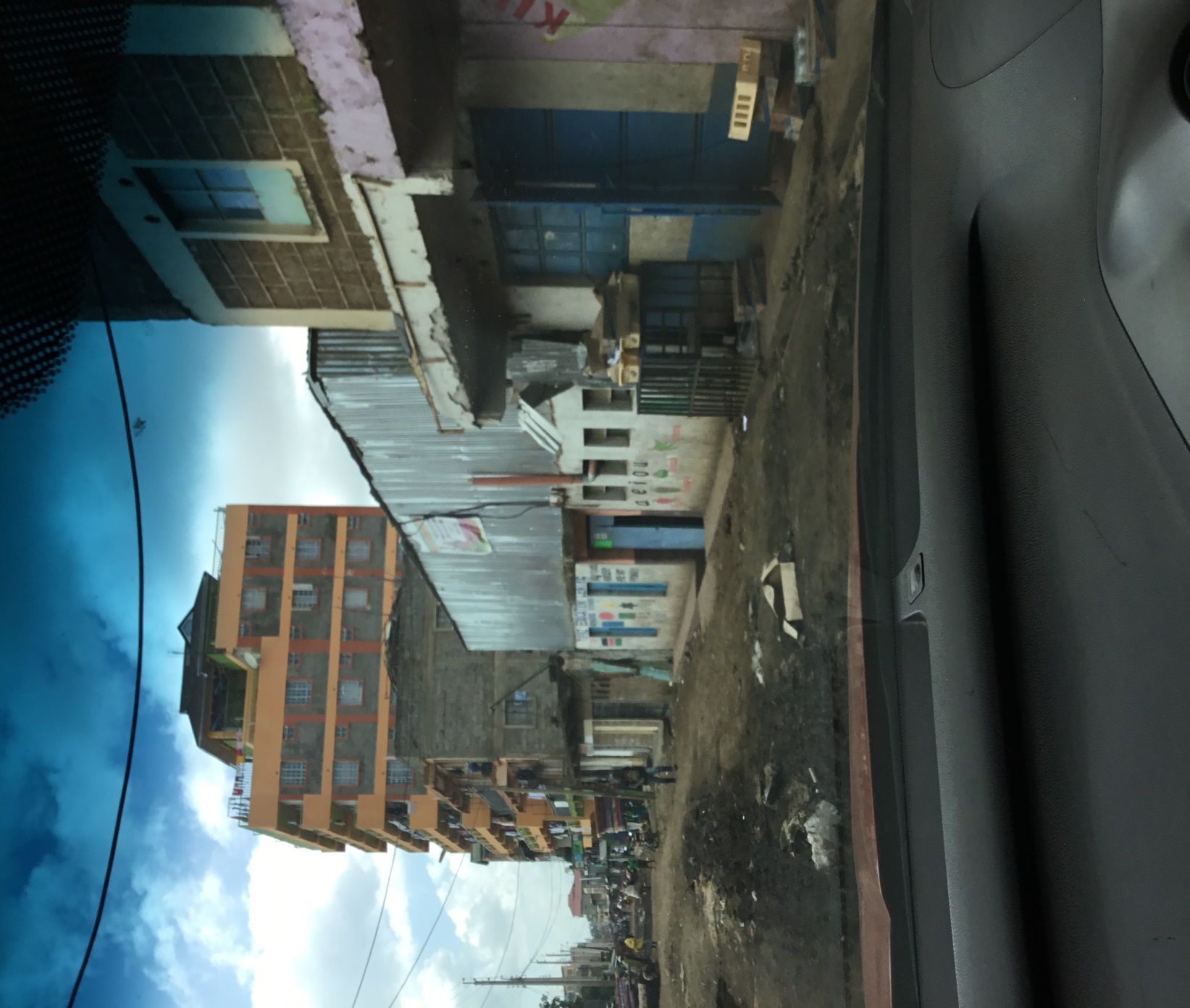 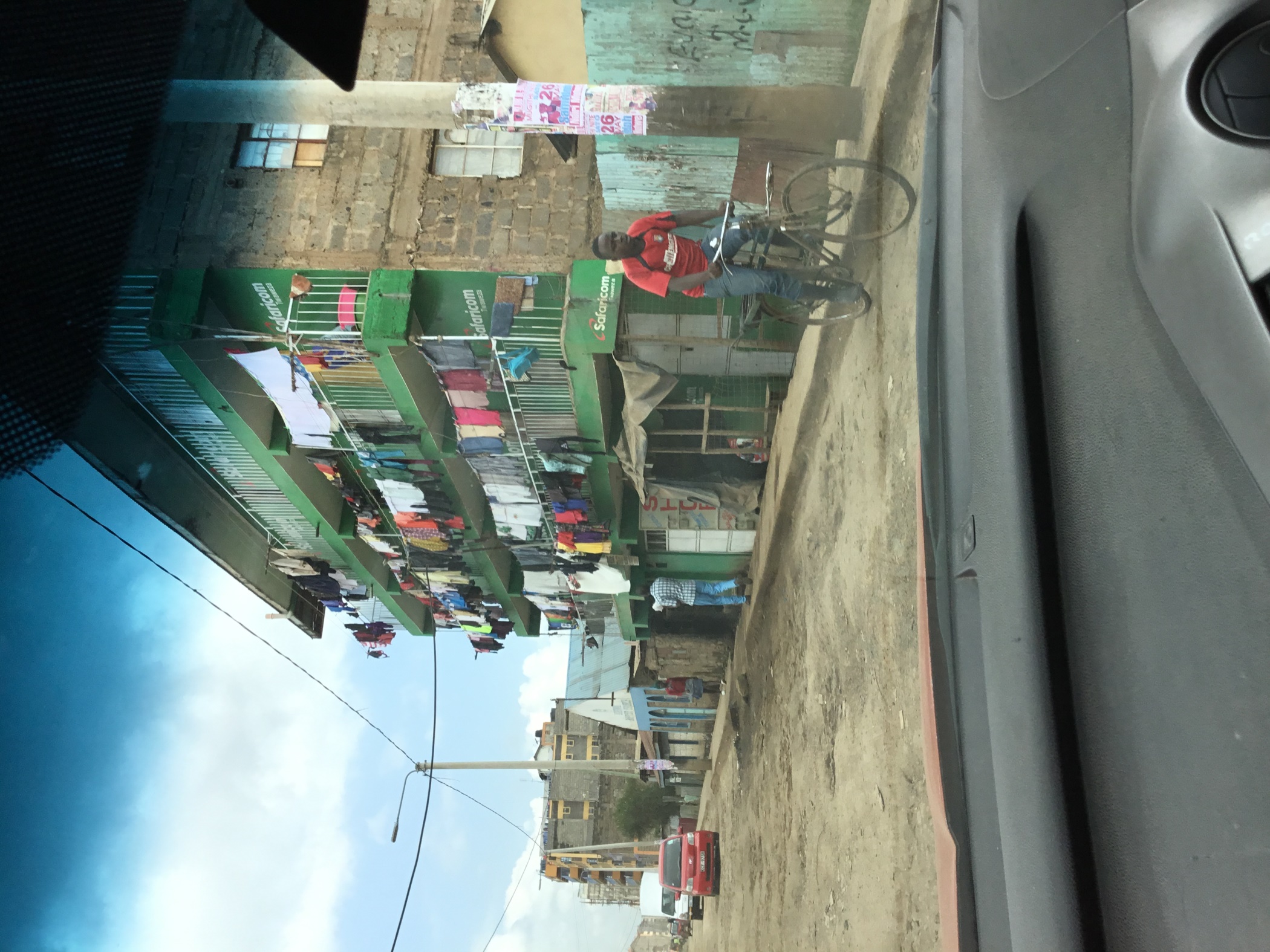 Soldiers of the Cross
Church 
Nairobi, Kenya
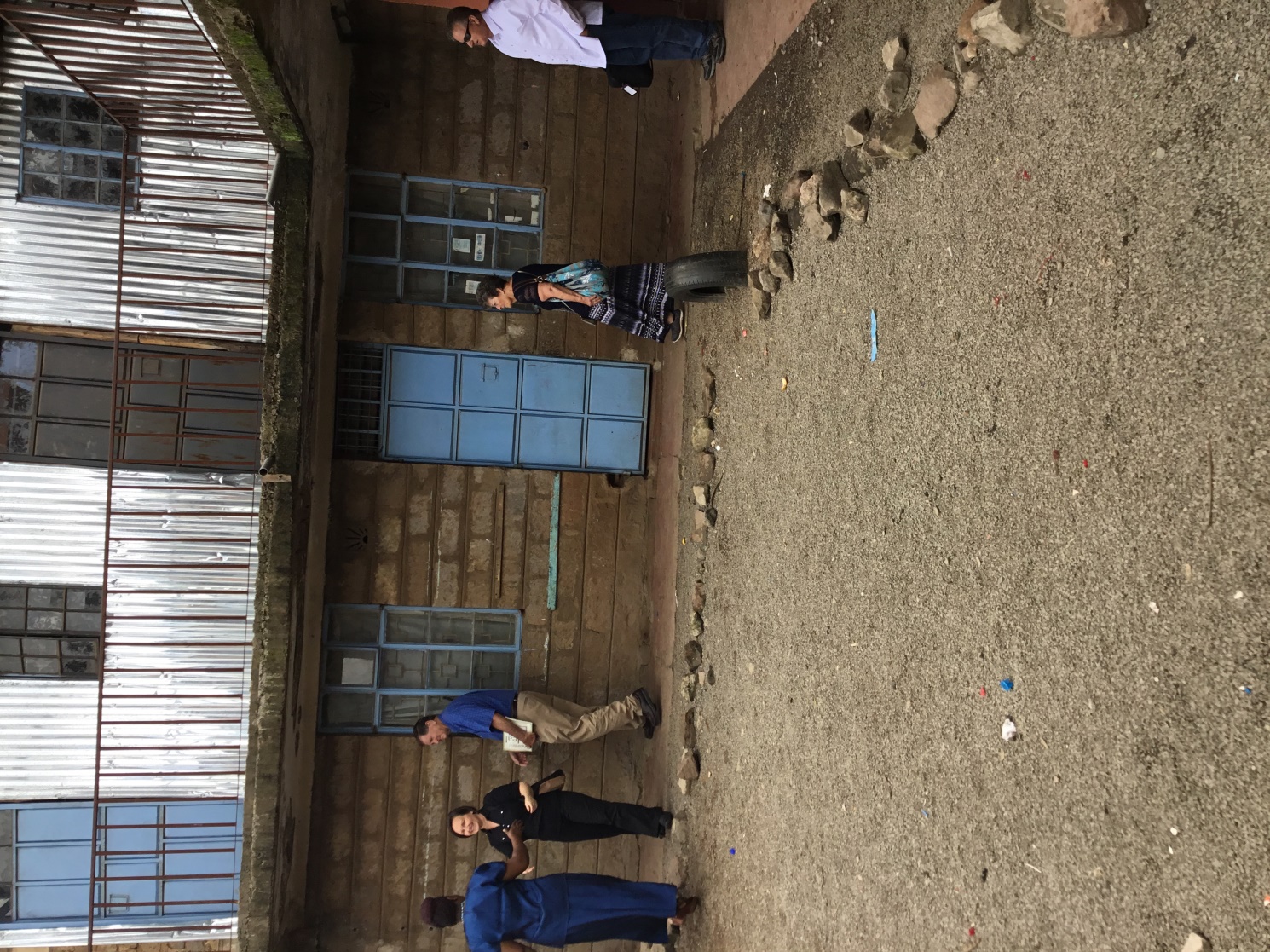 KENYASteps toChurch
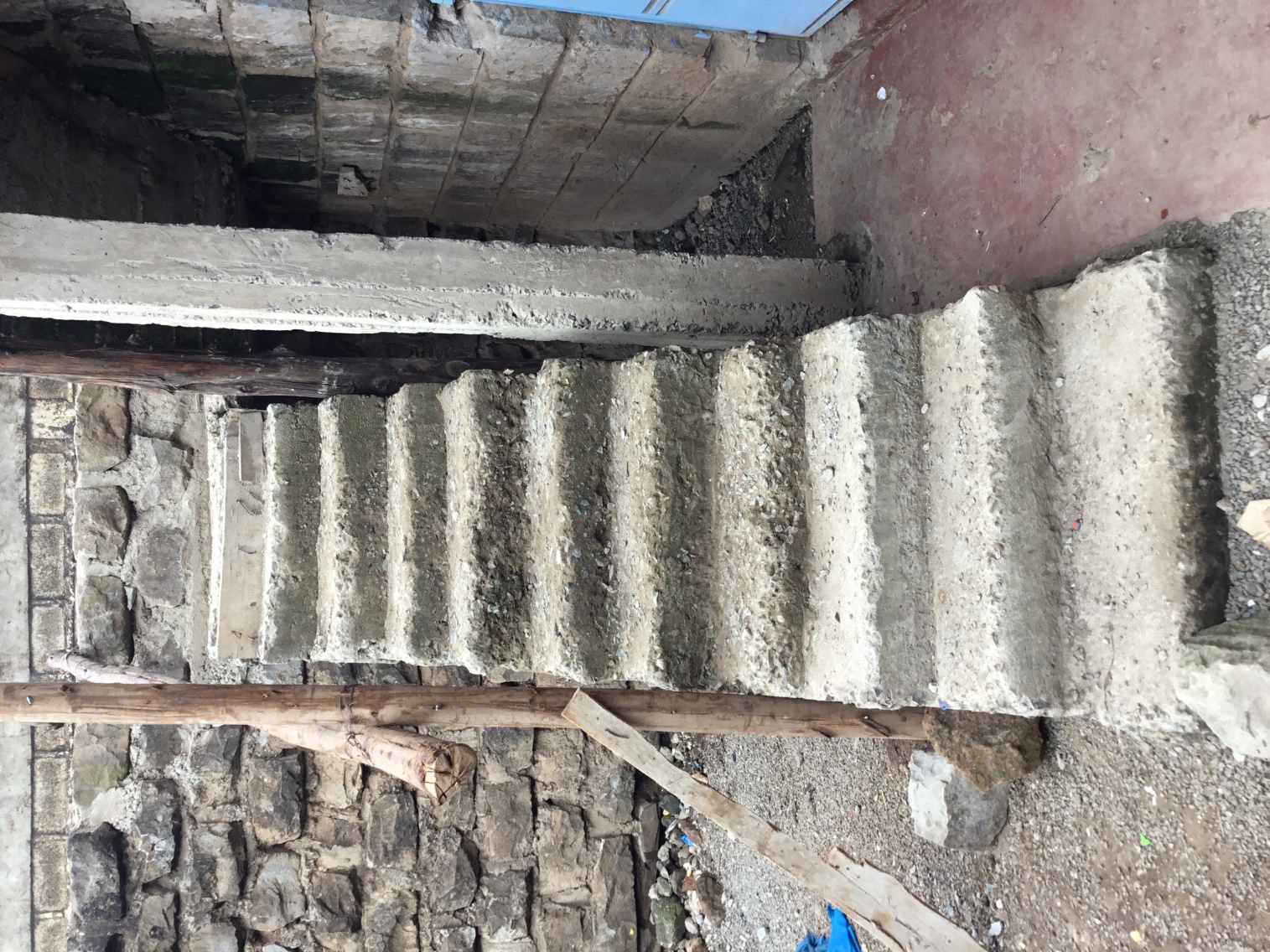 KenyaChurchEntrance
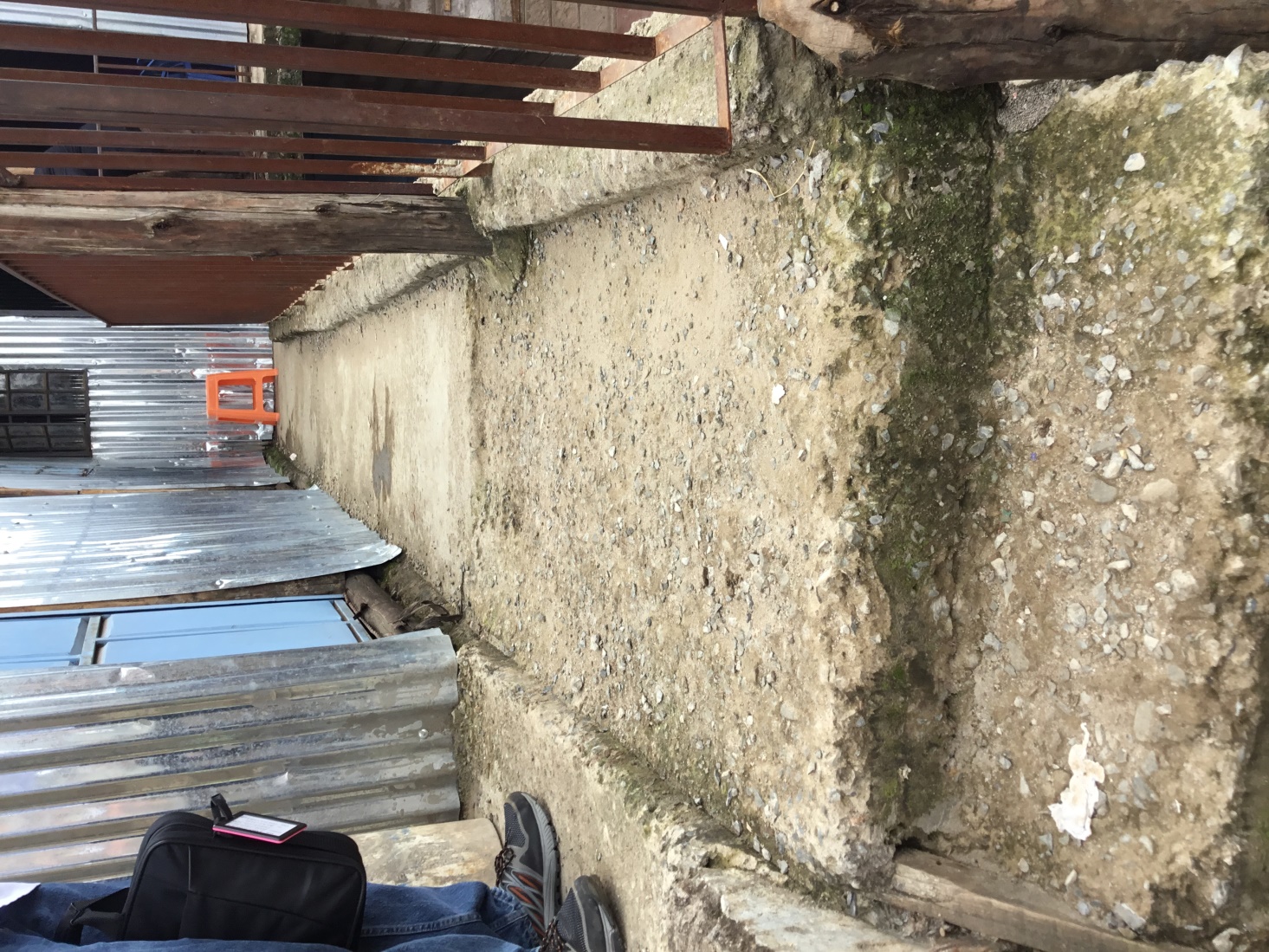 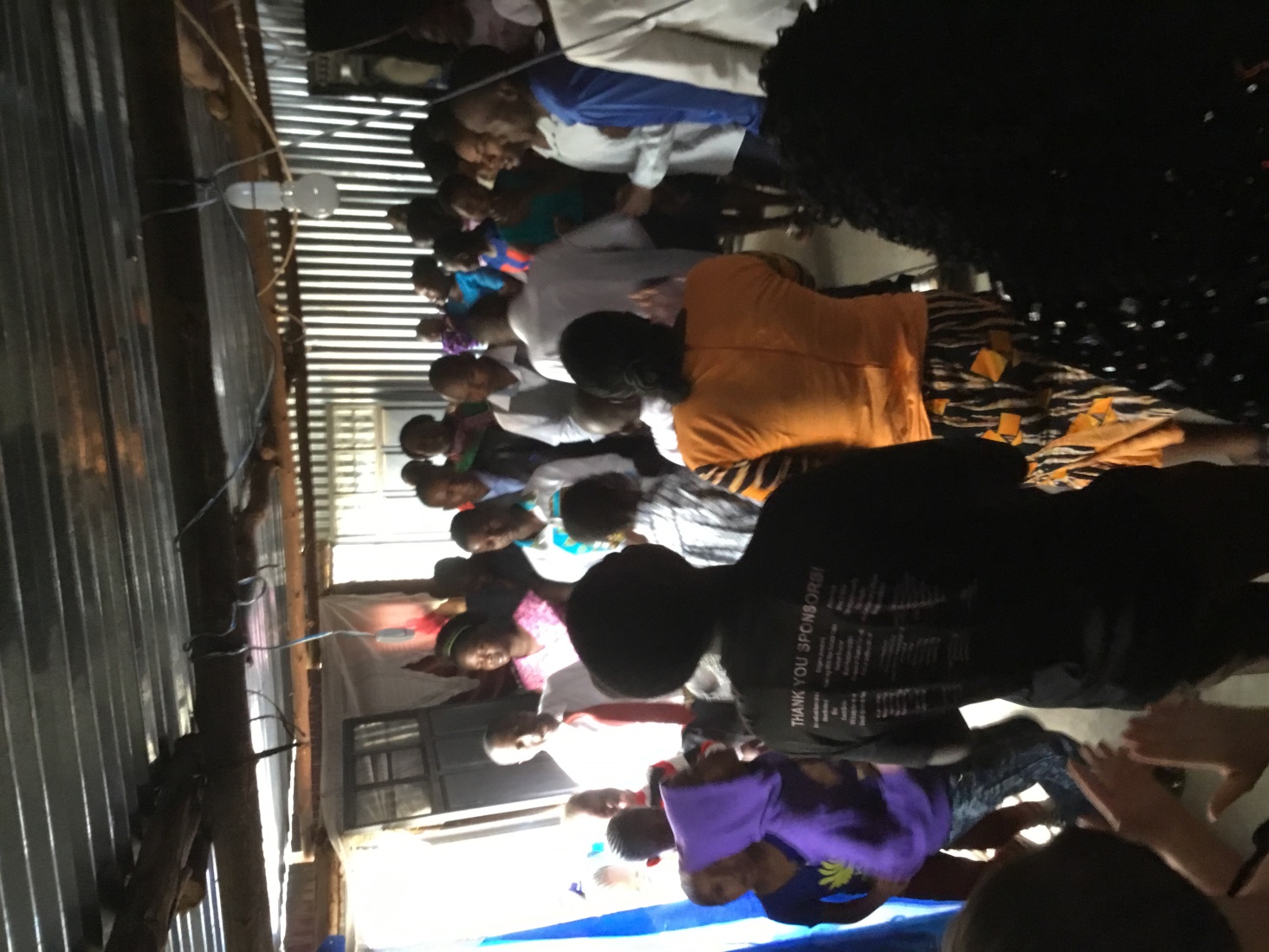 Welcome!
Small Group Workshop
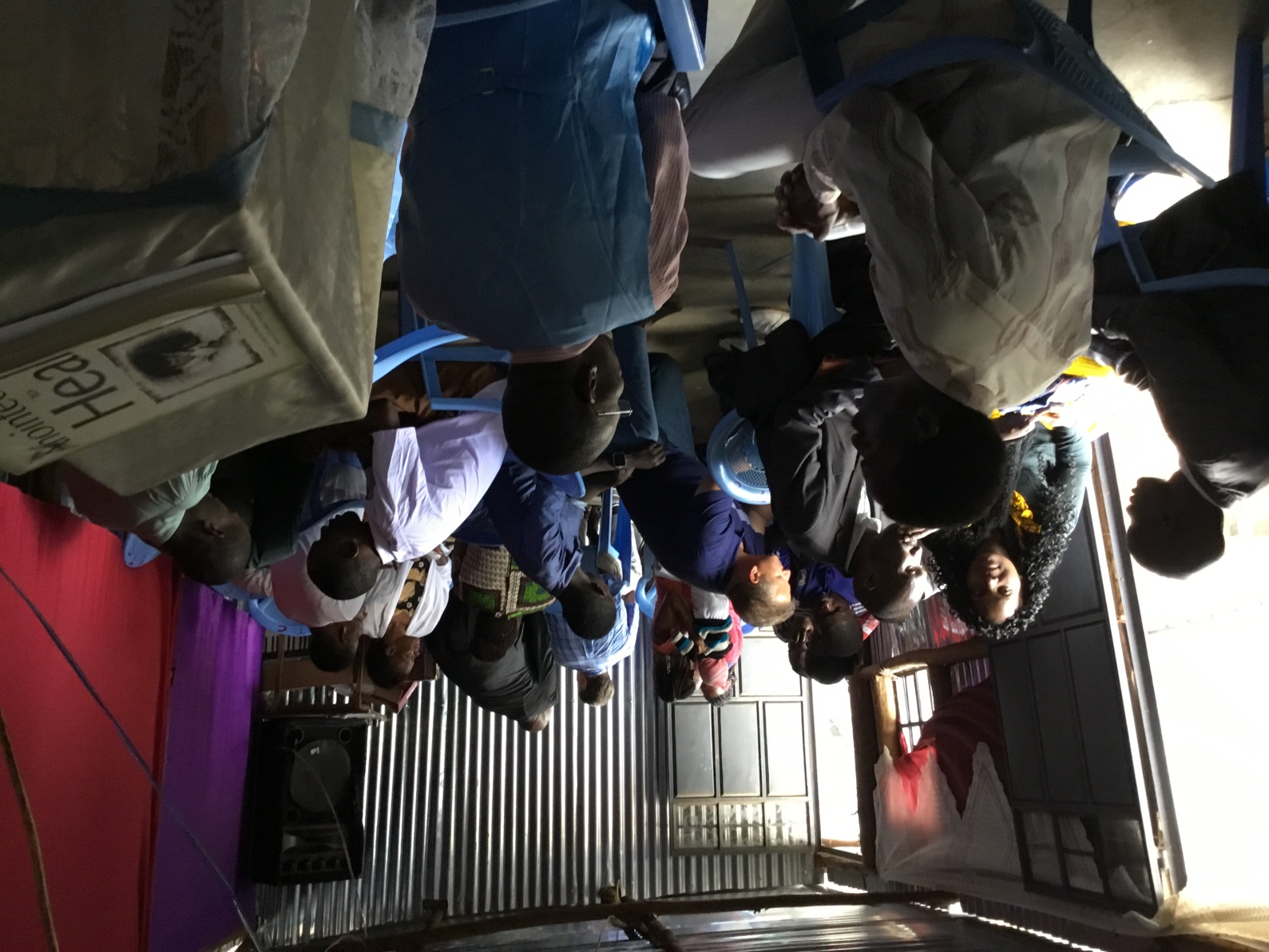 Pastors in small groups
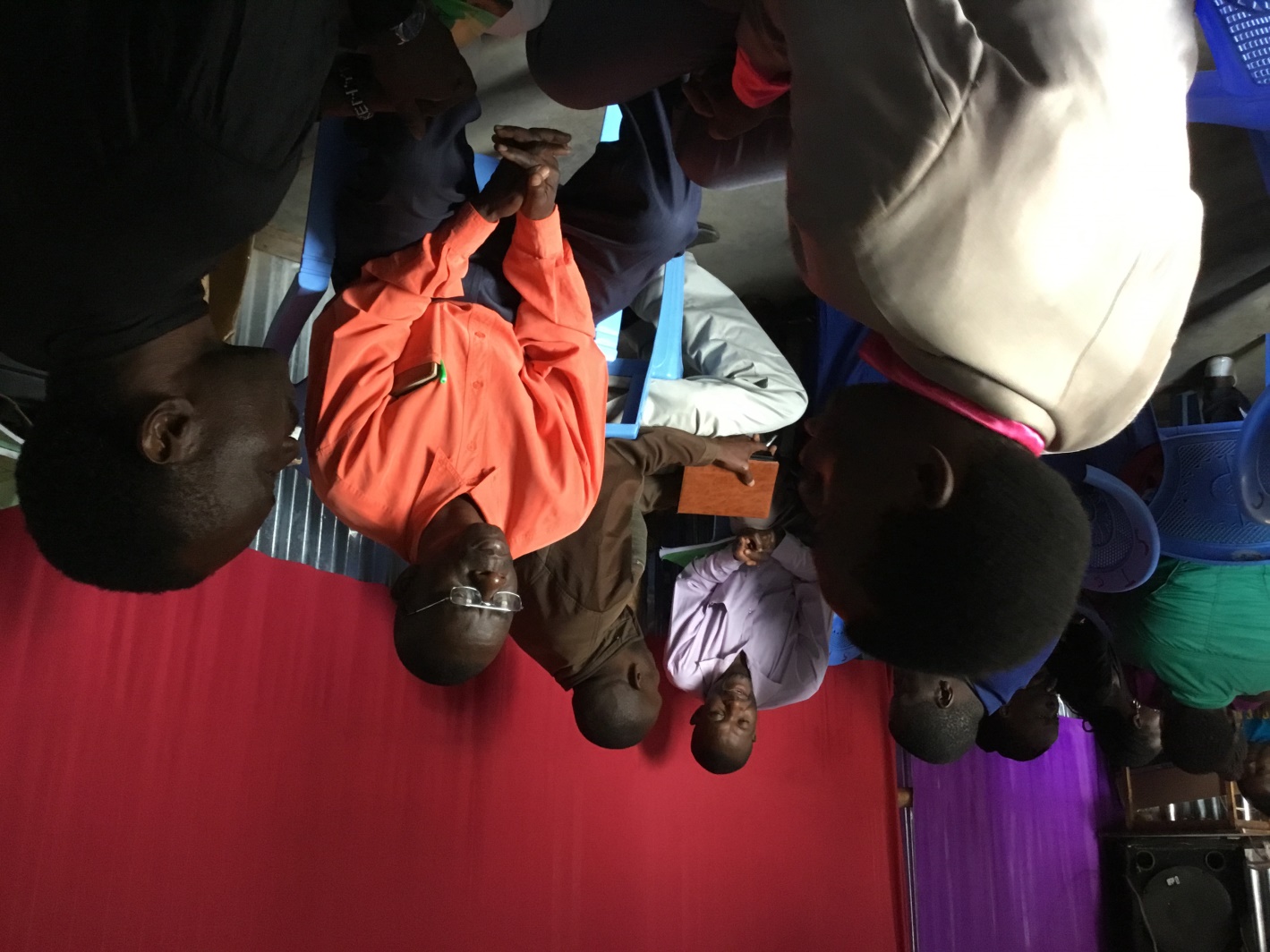 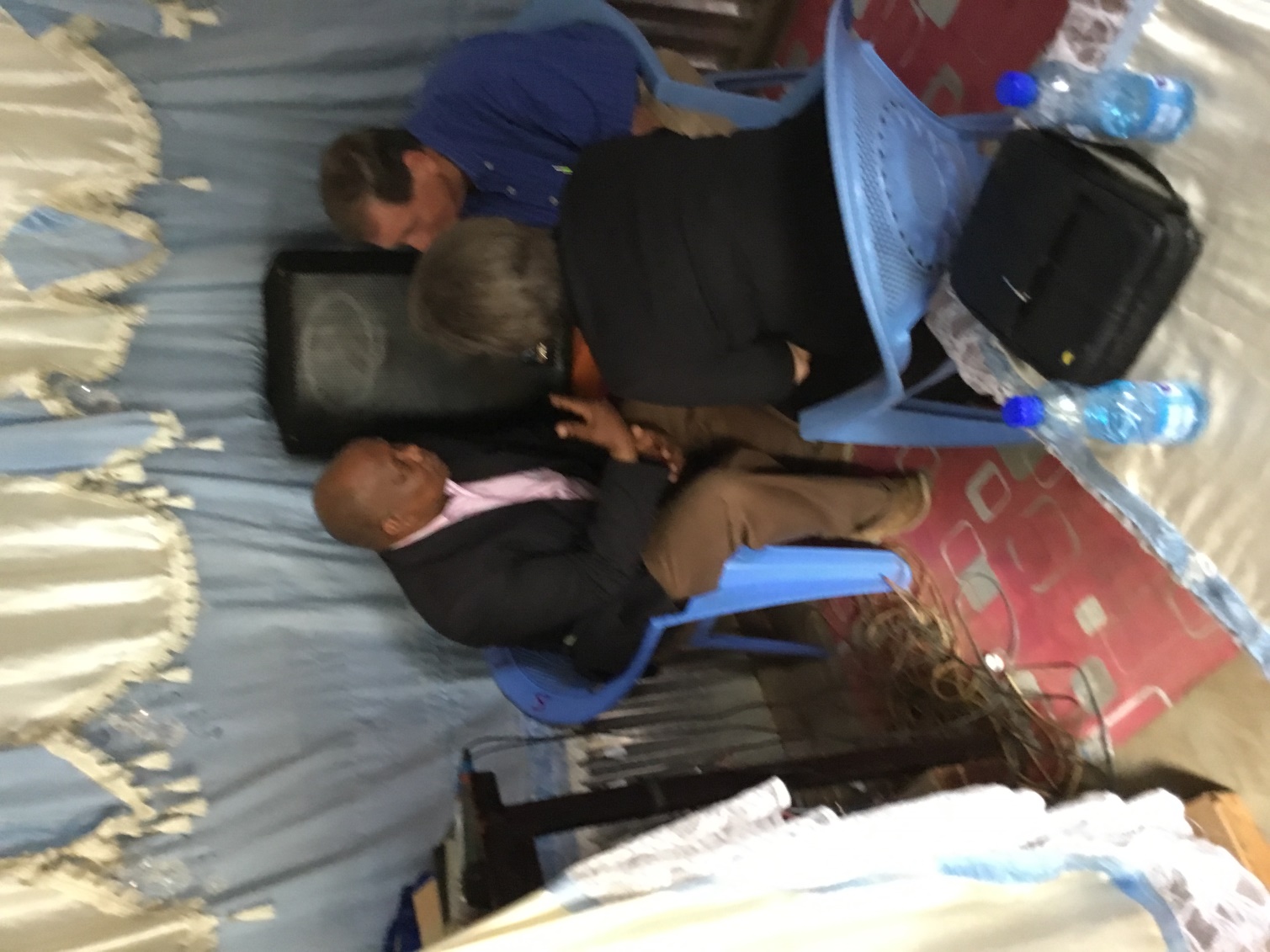 Forgiveness
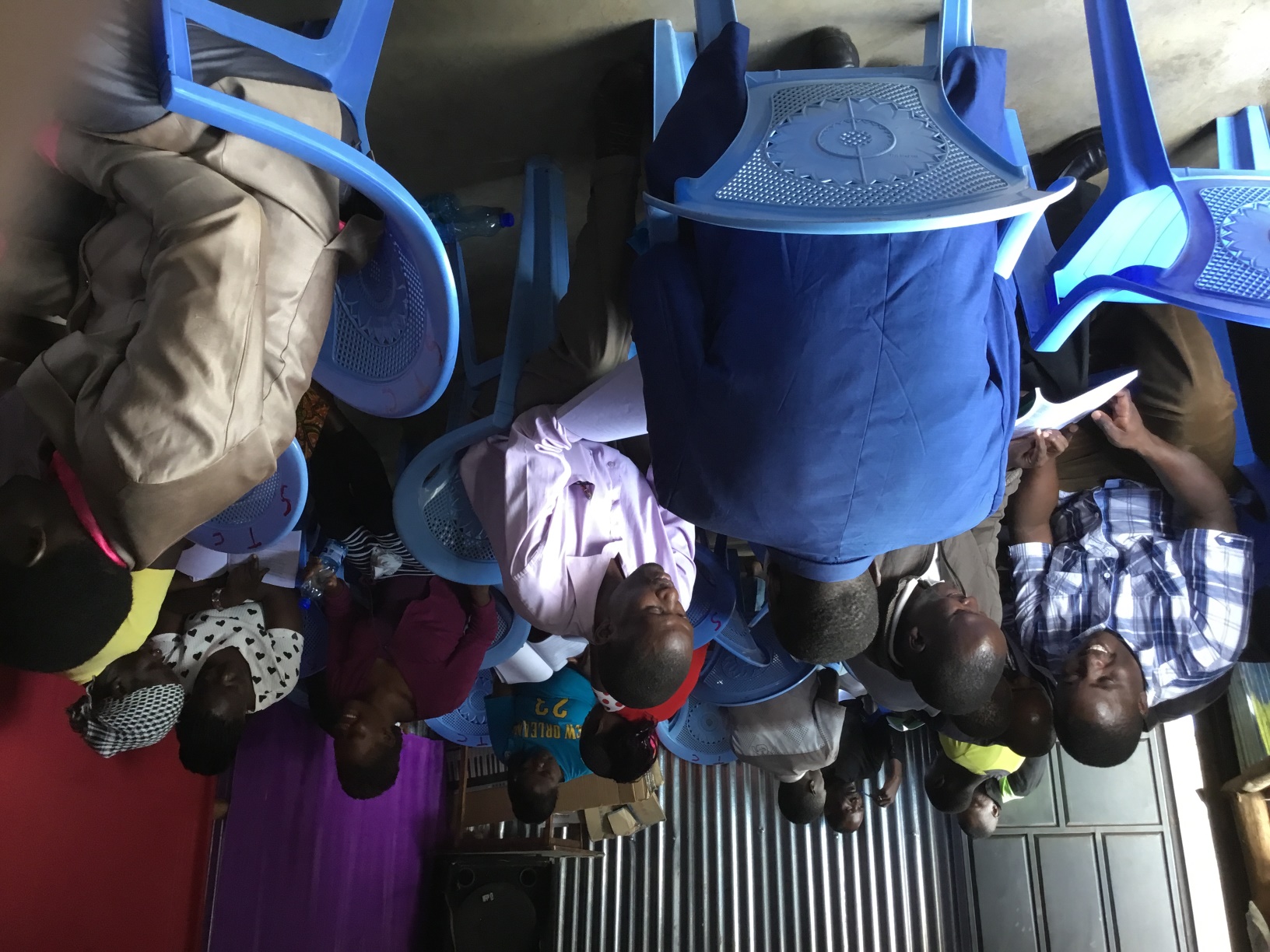 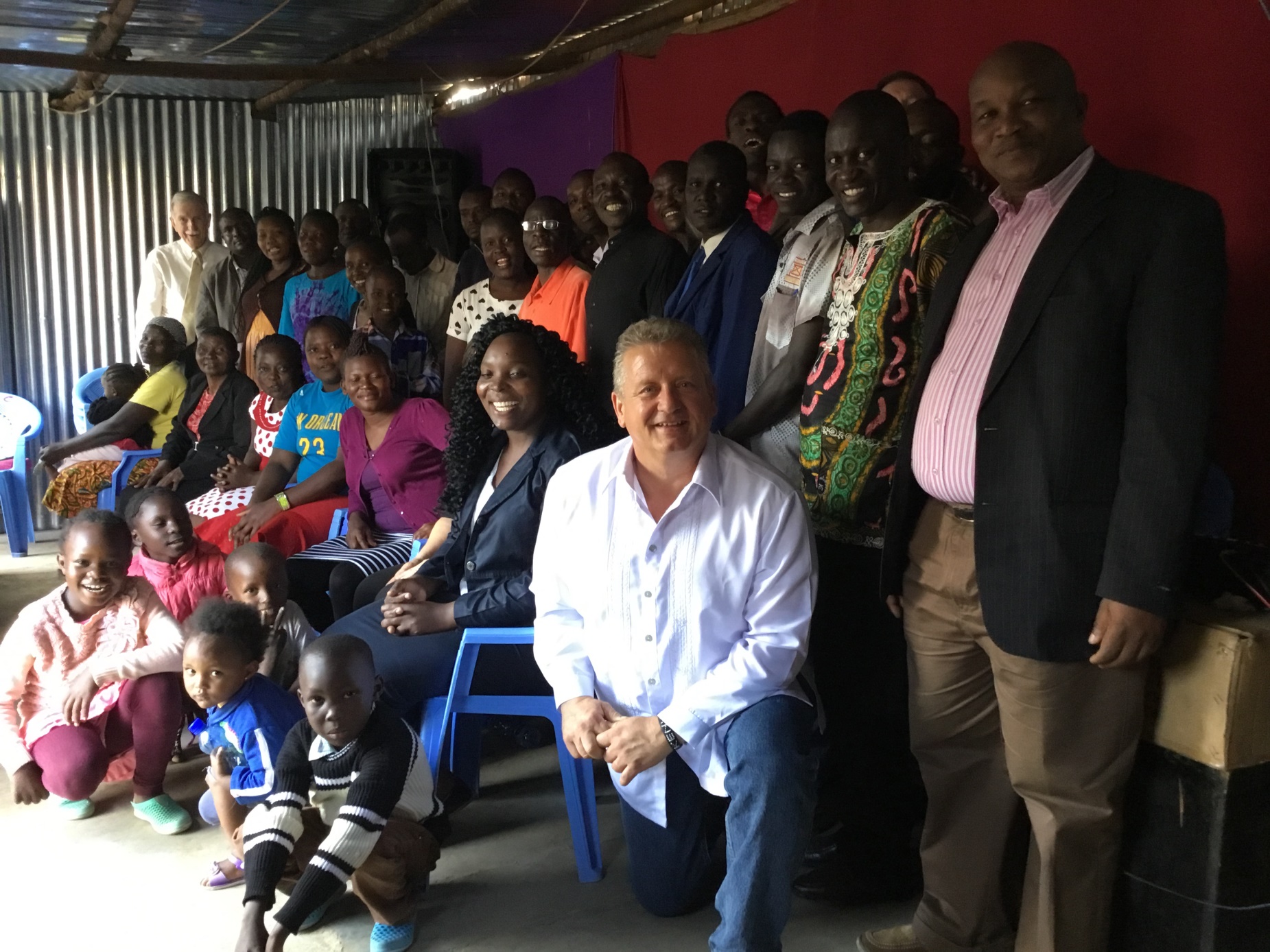 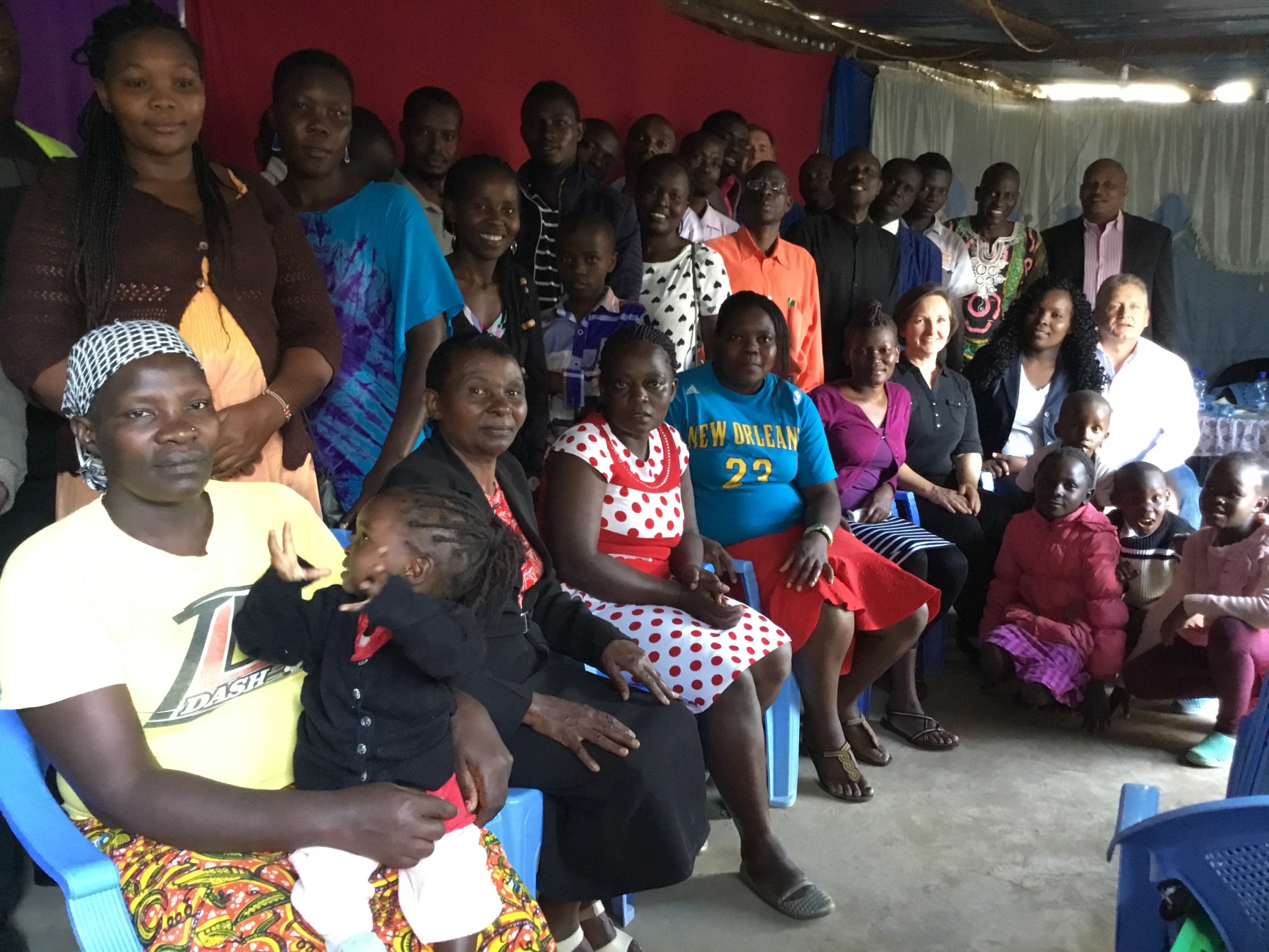 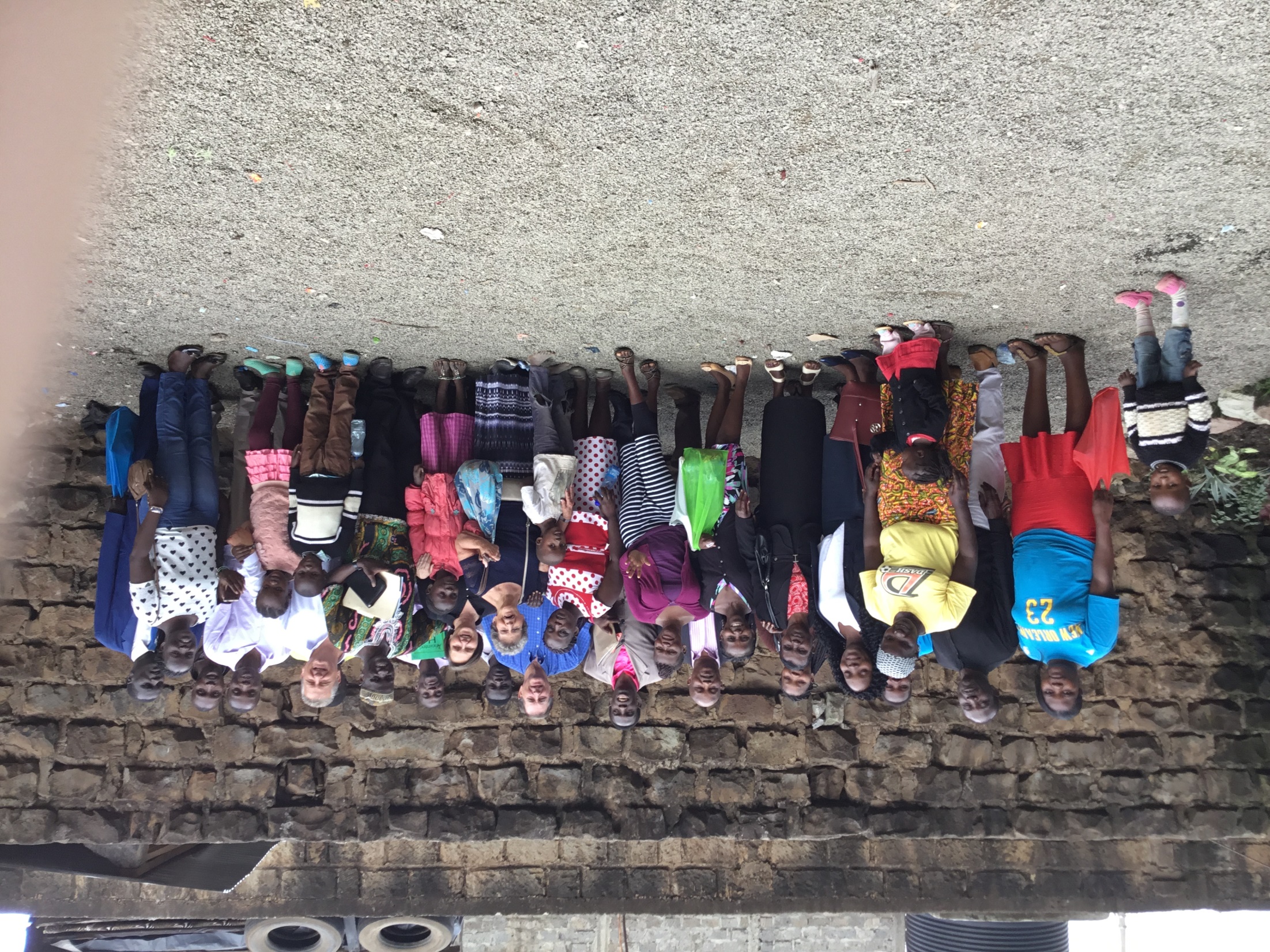 Larry and Pastor Onyango
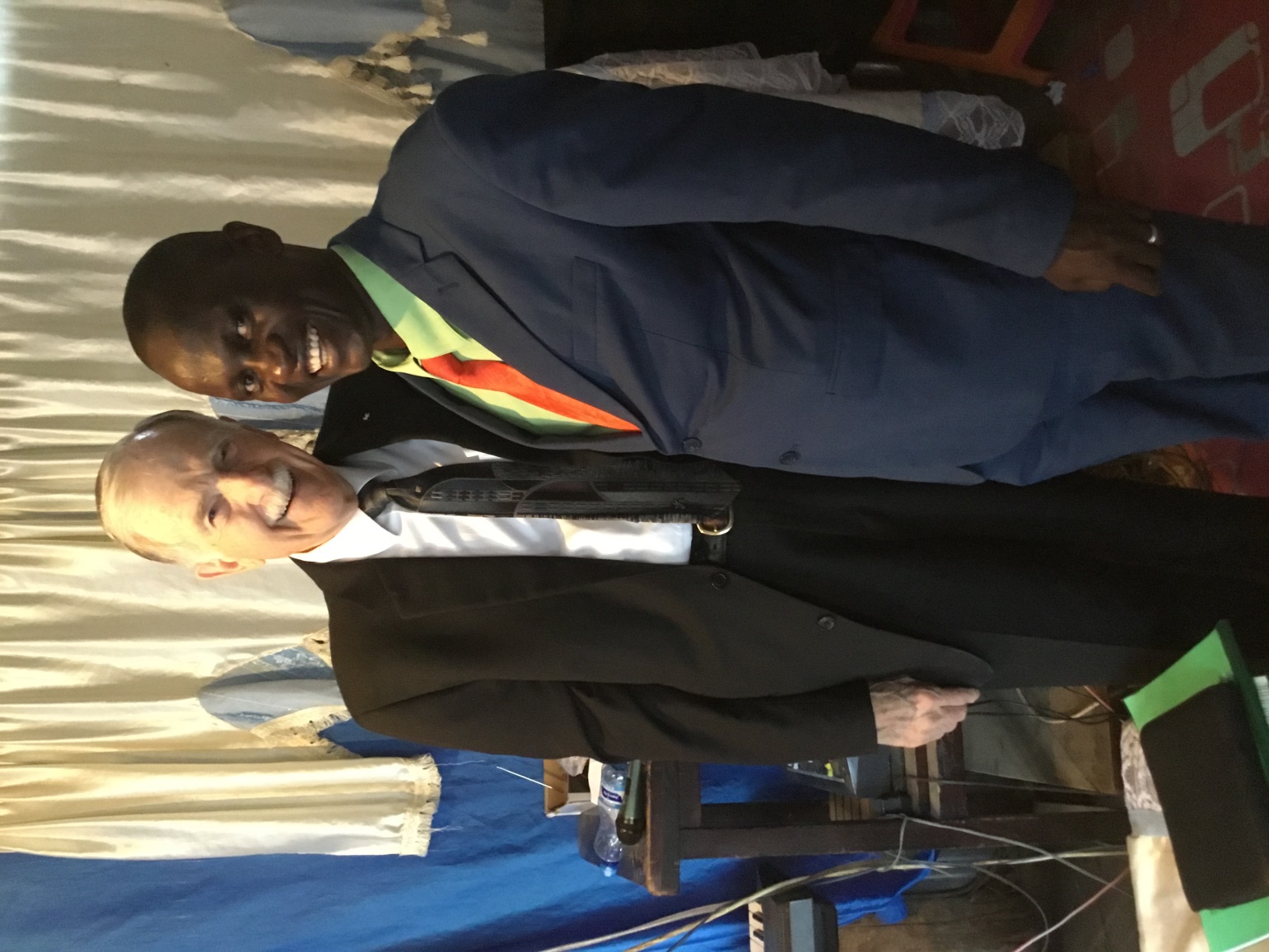 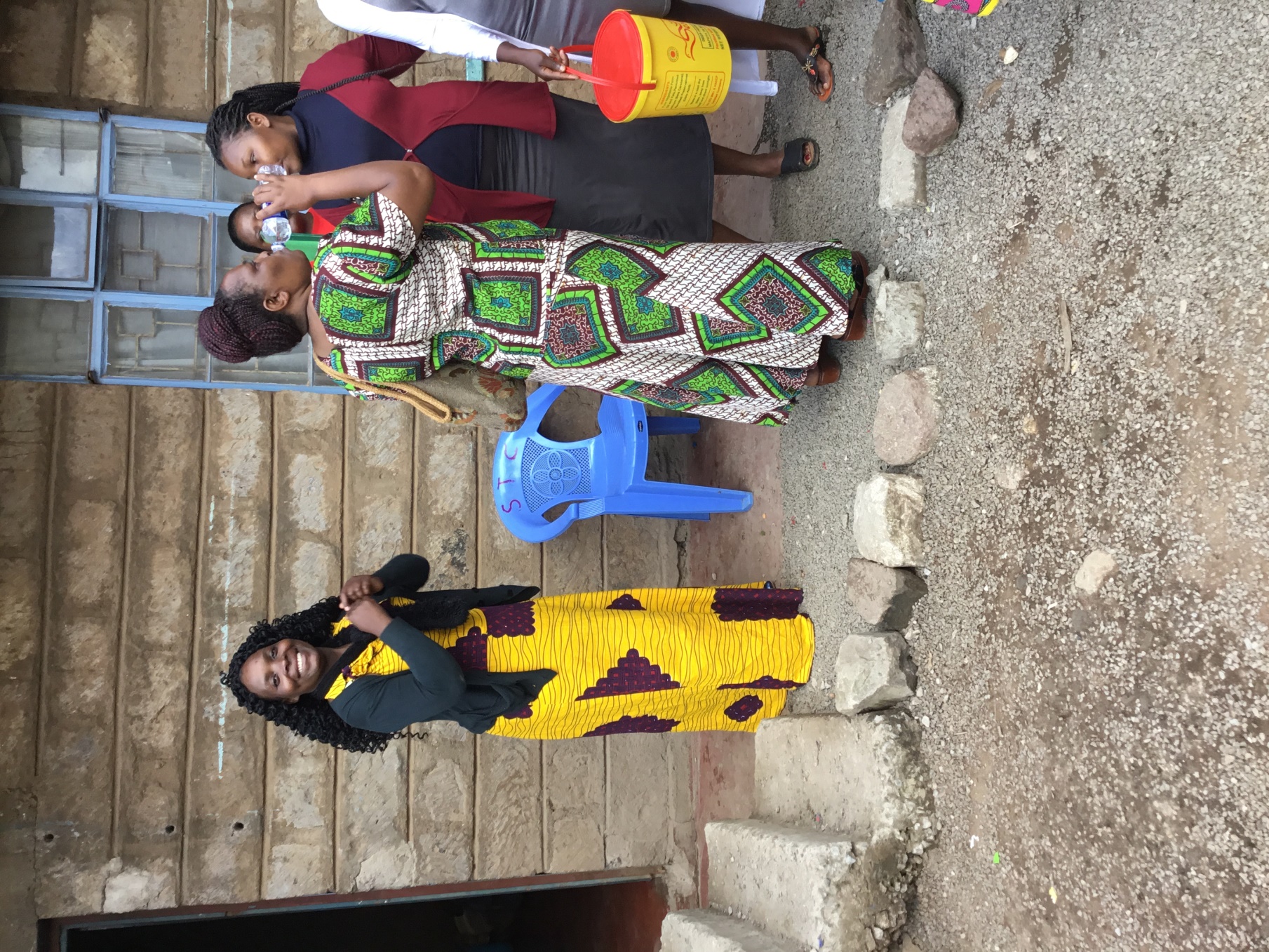 Esther Onyango
Pastors from various churches
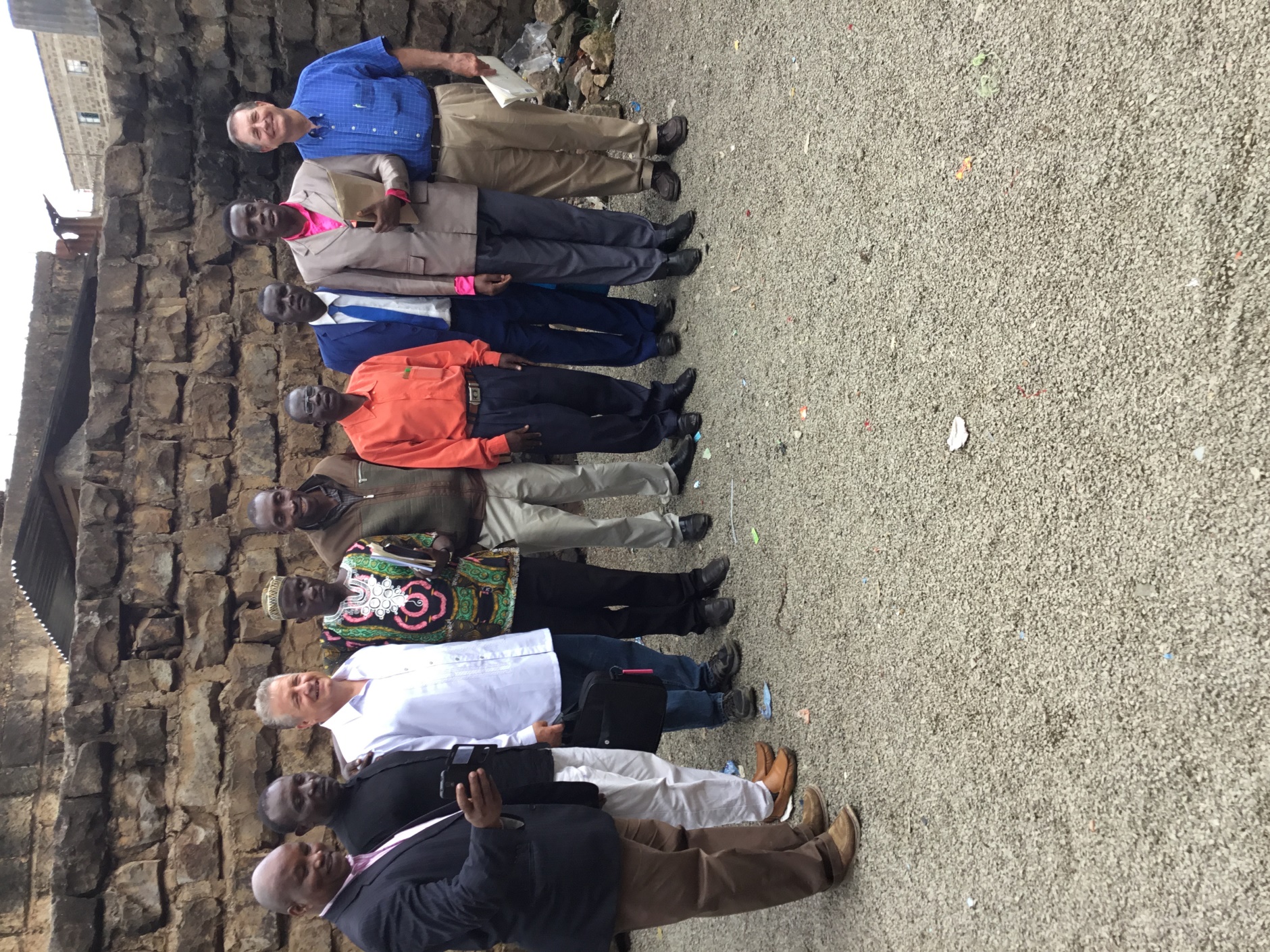 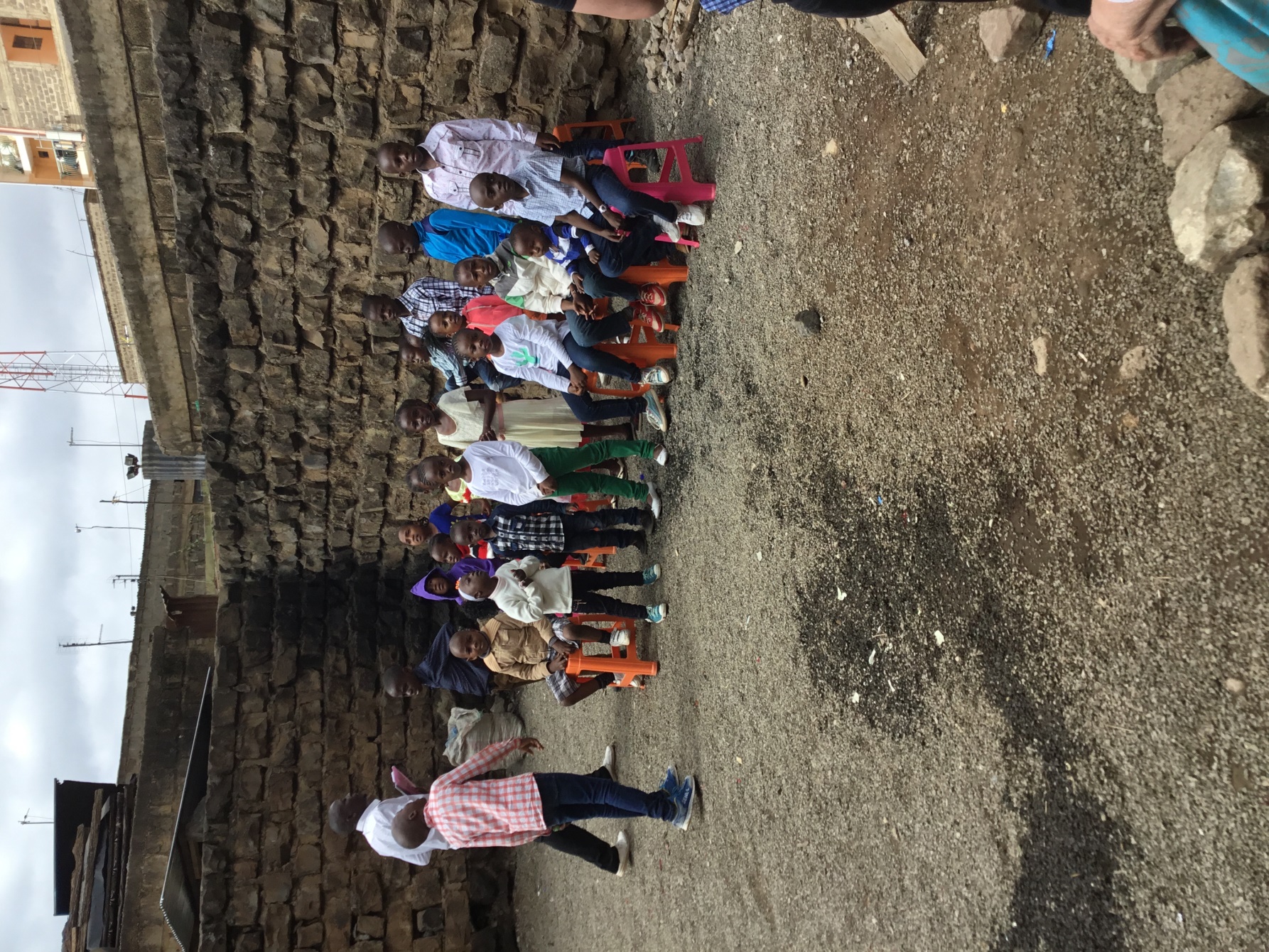 Sunday School
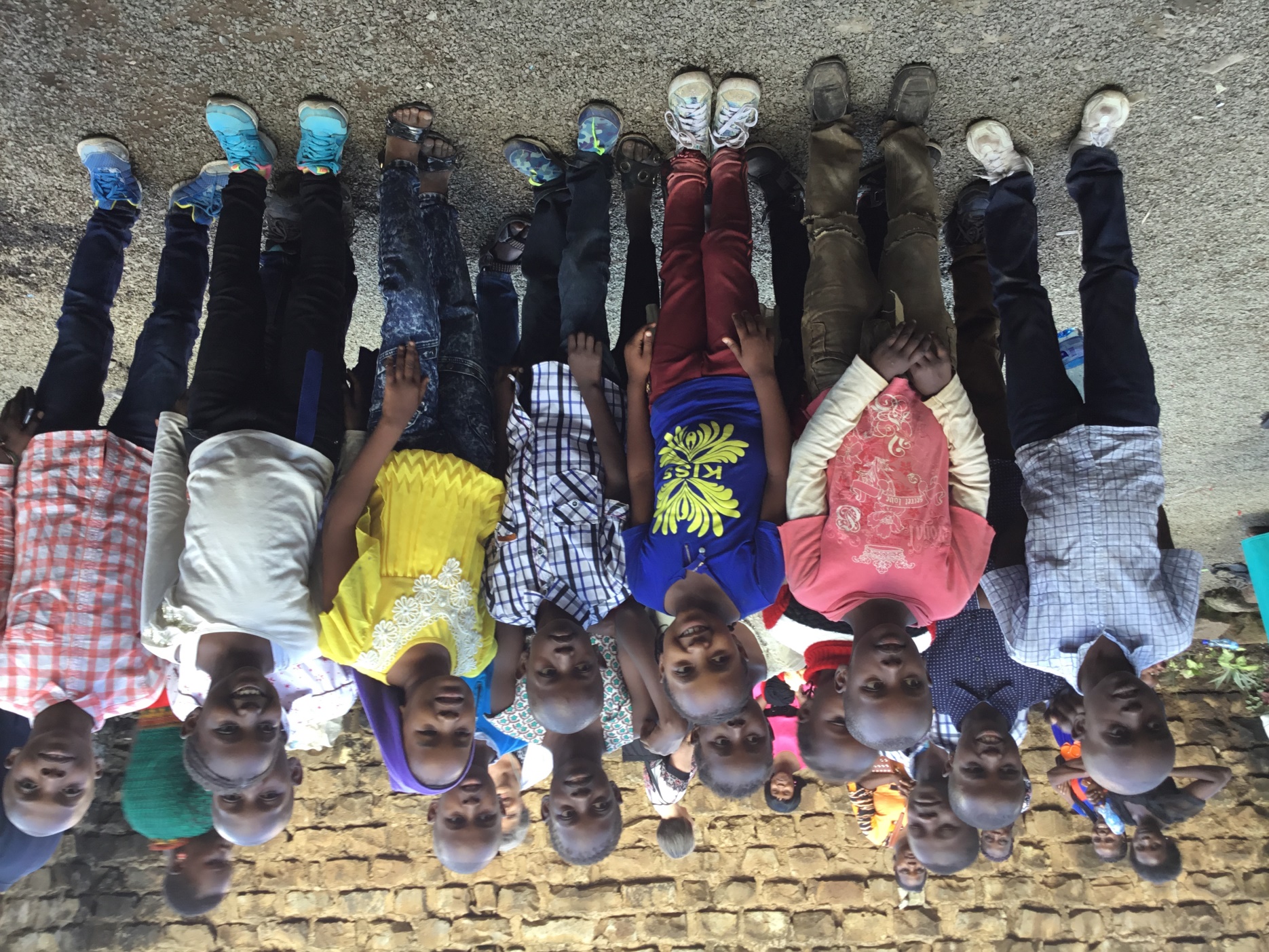 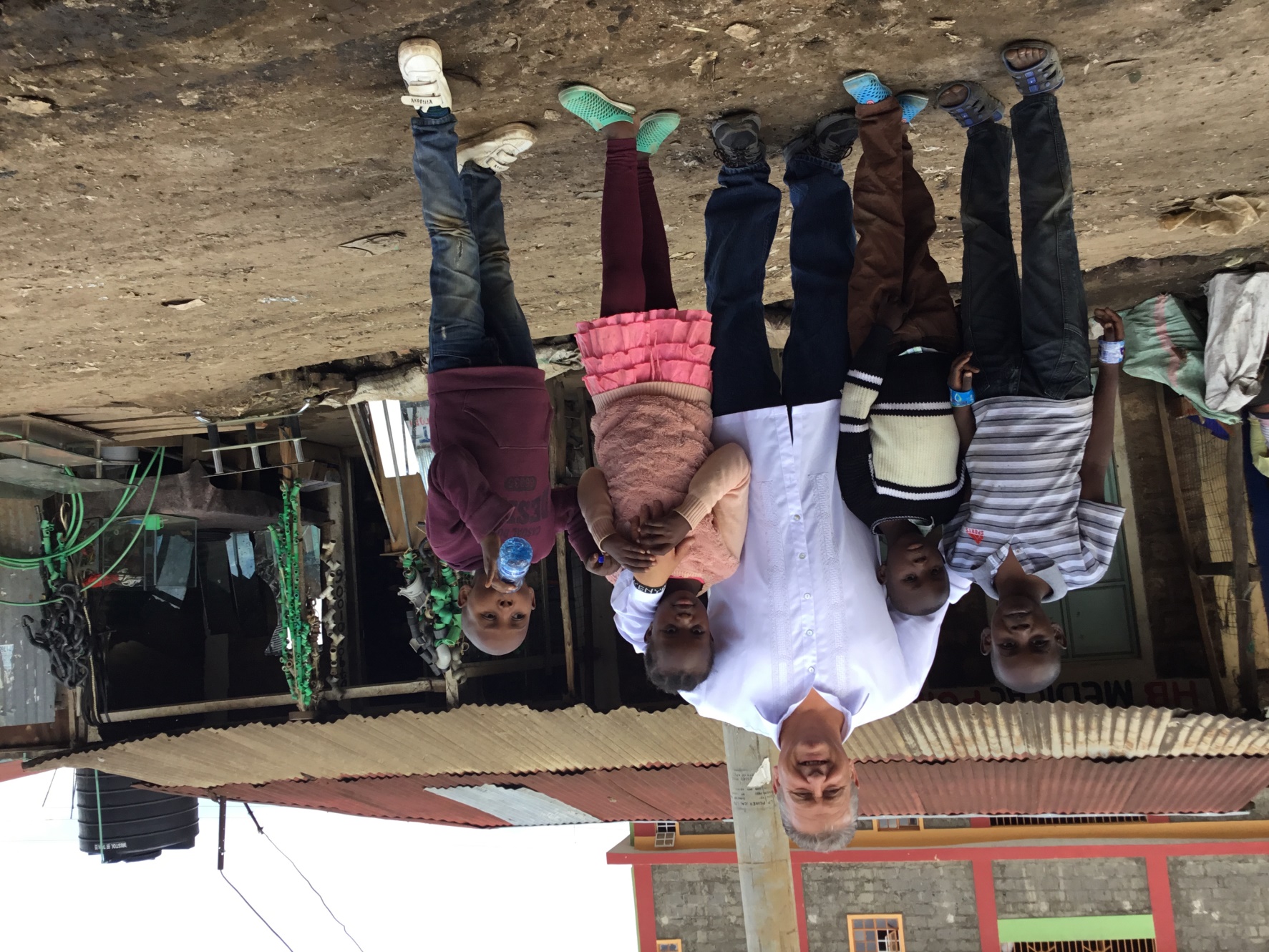 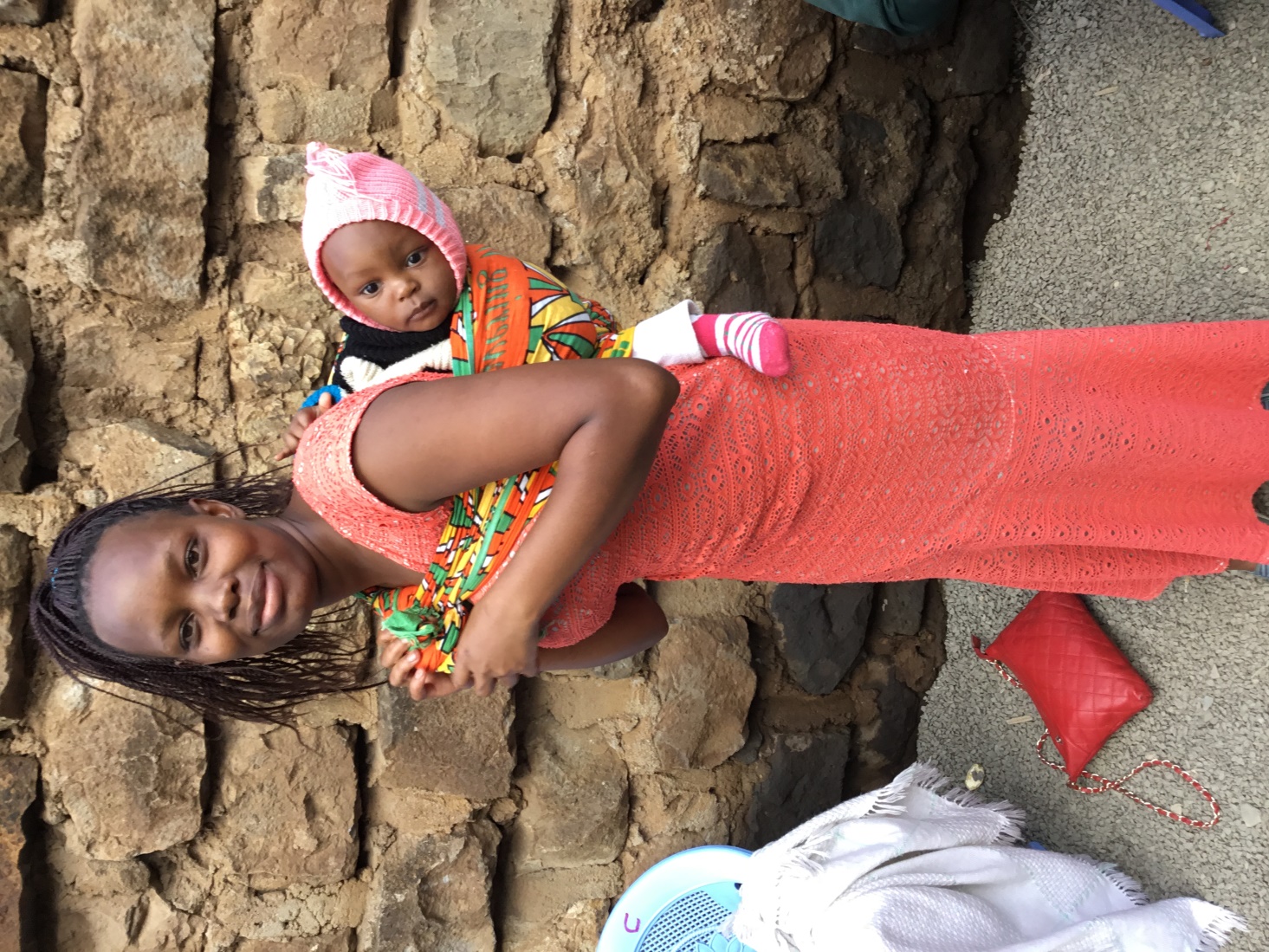 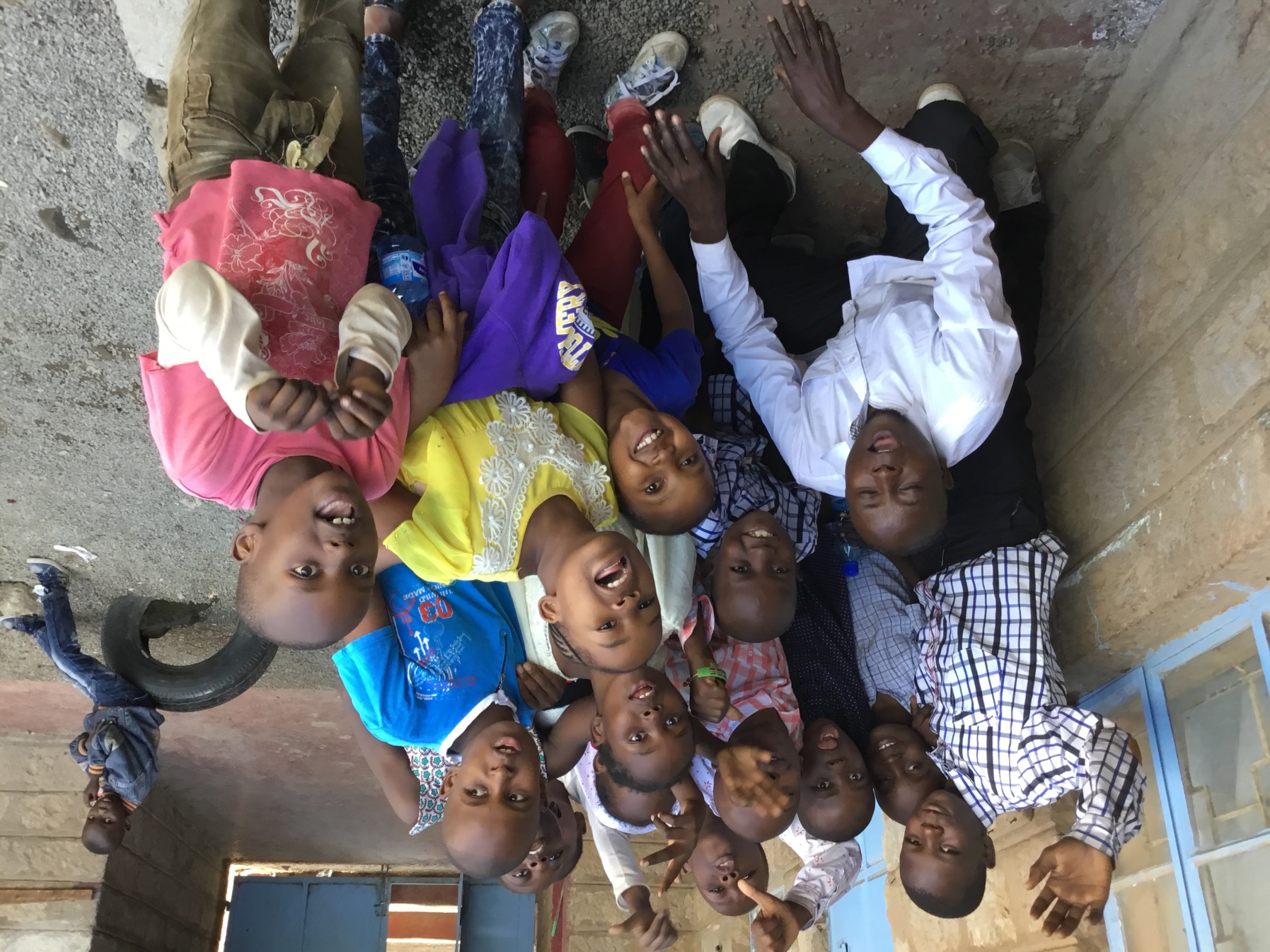 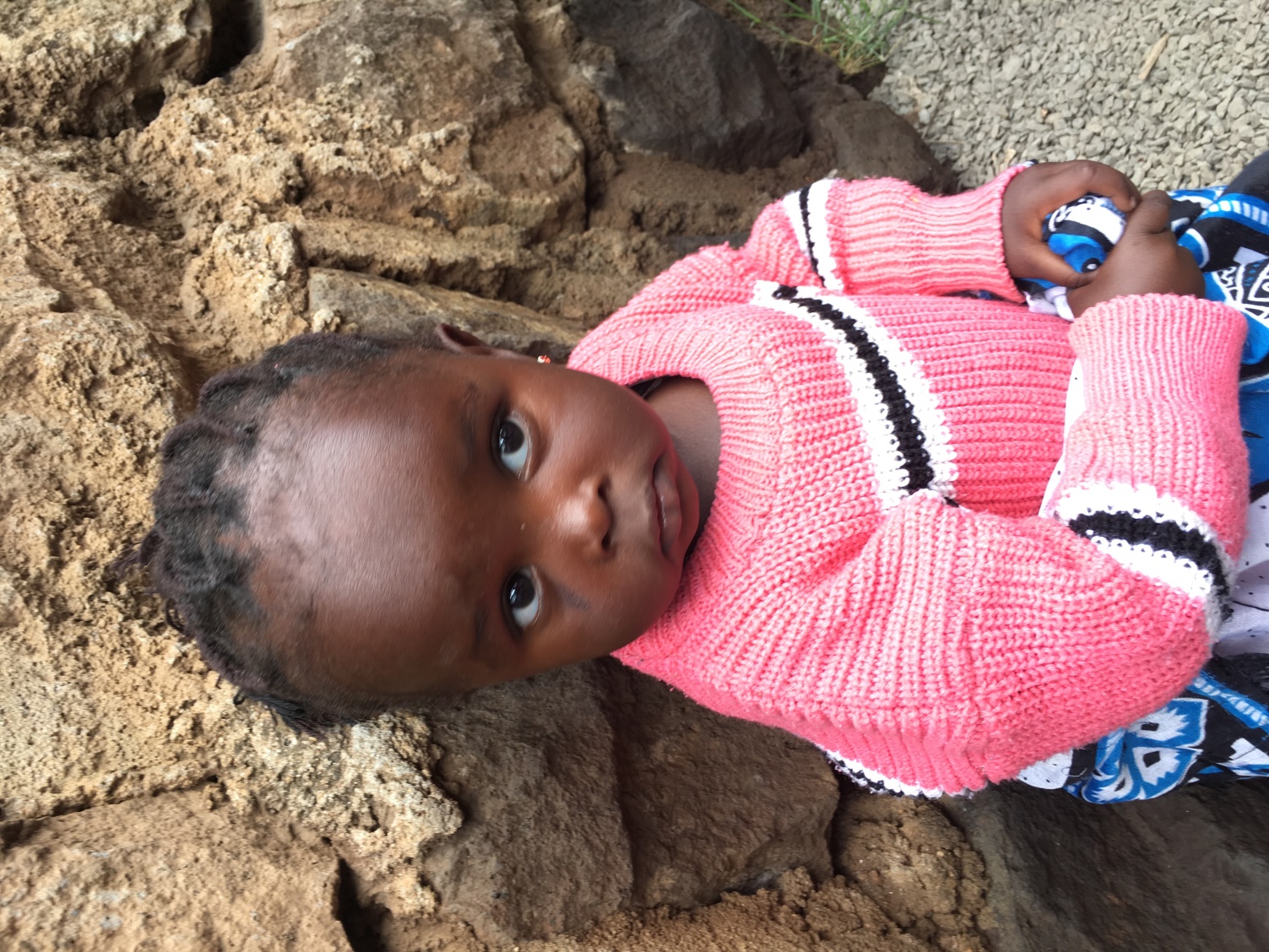 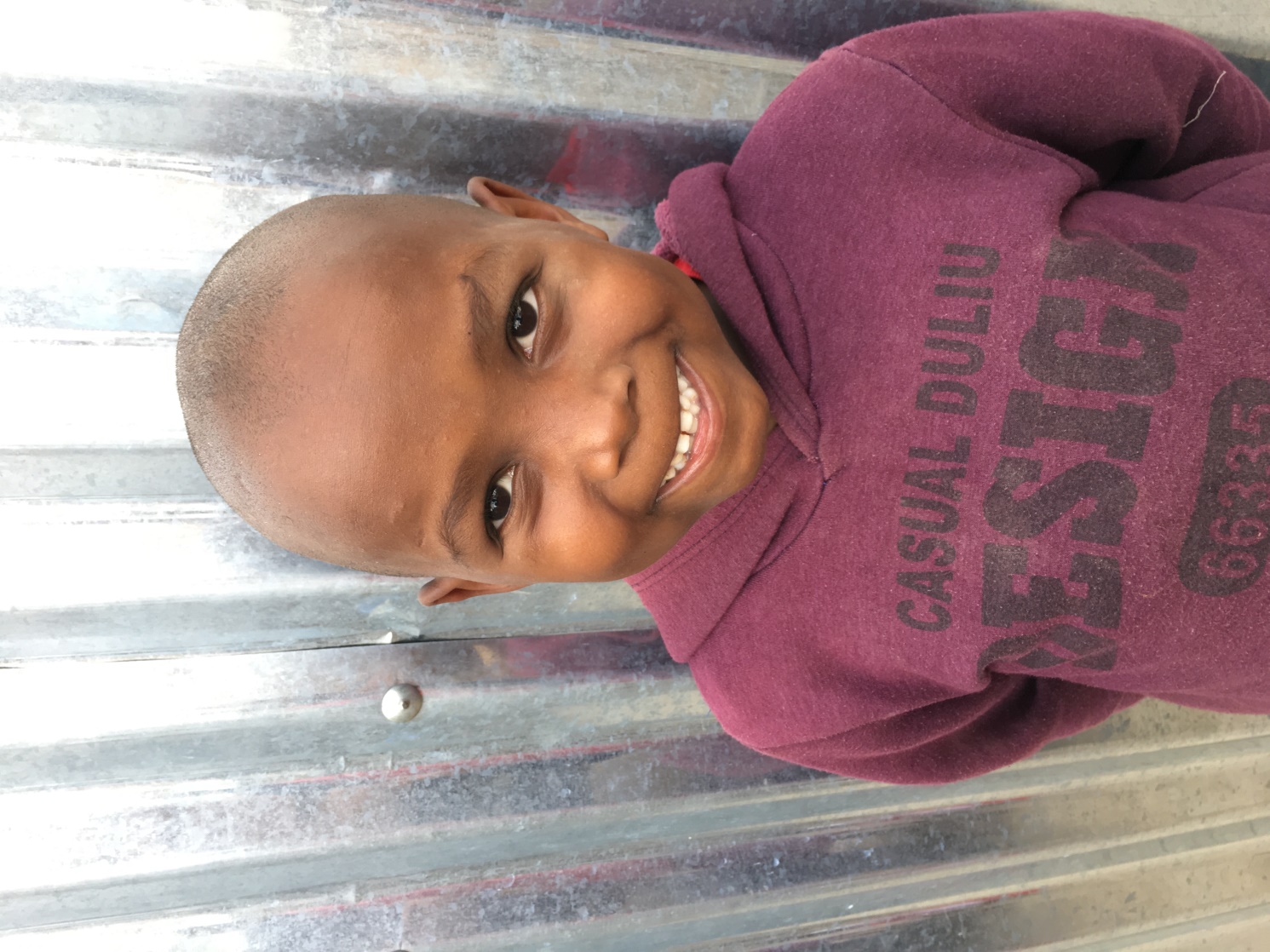 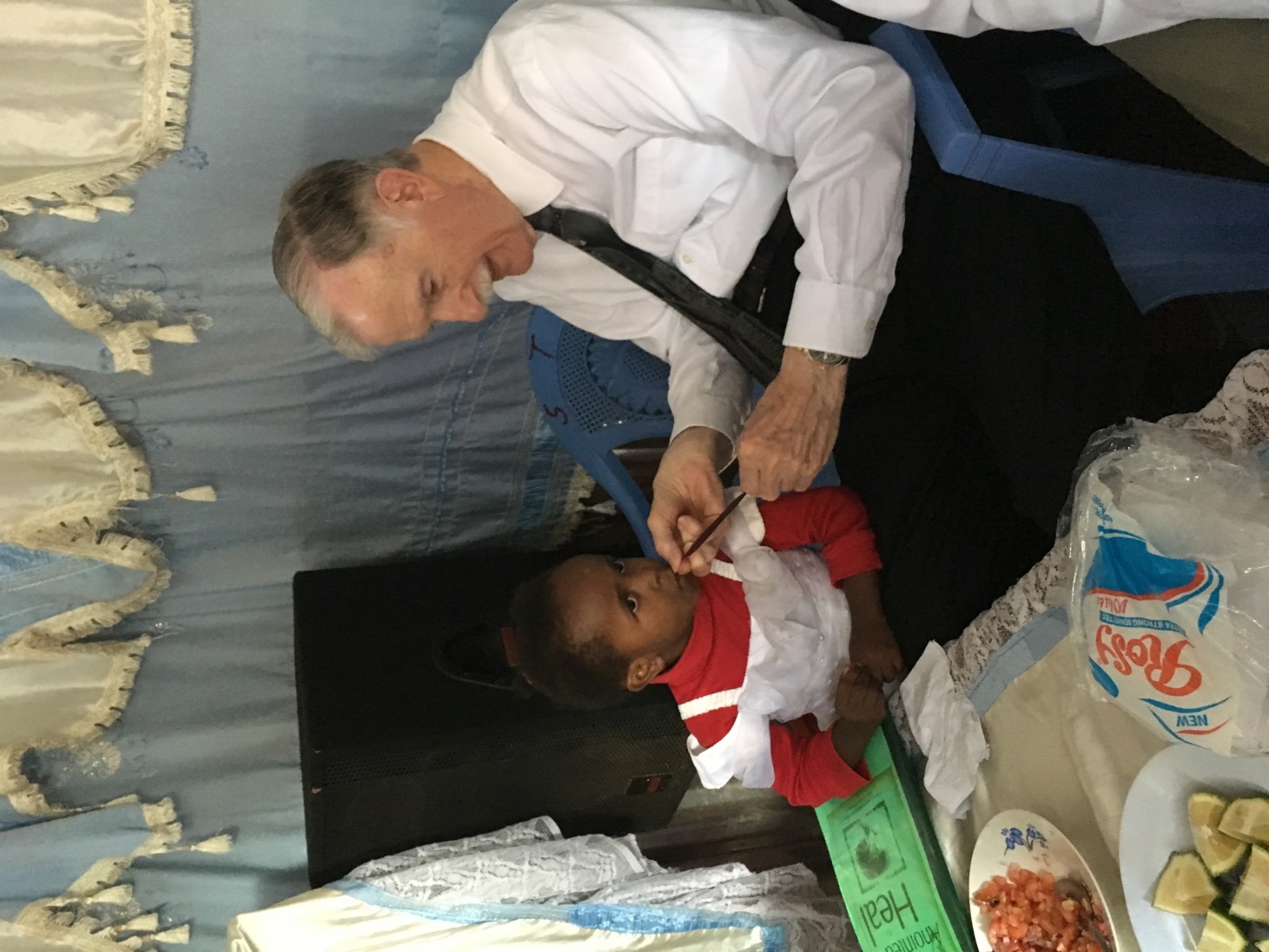 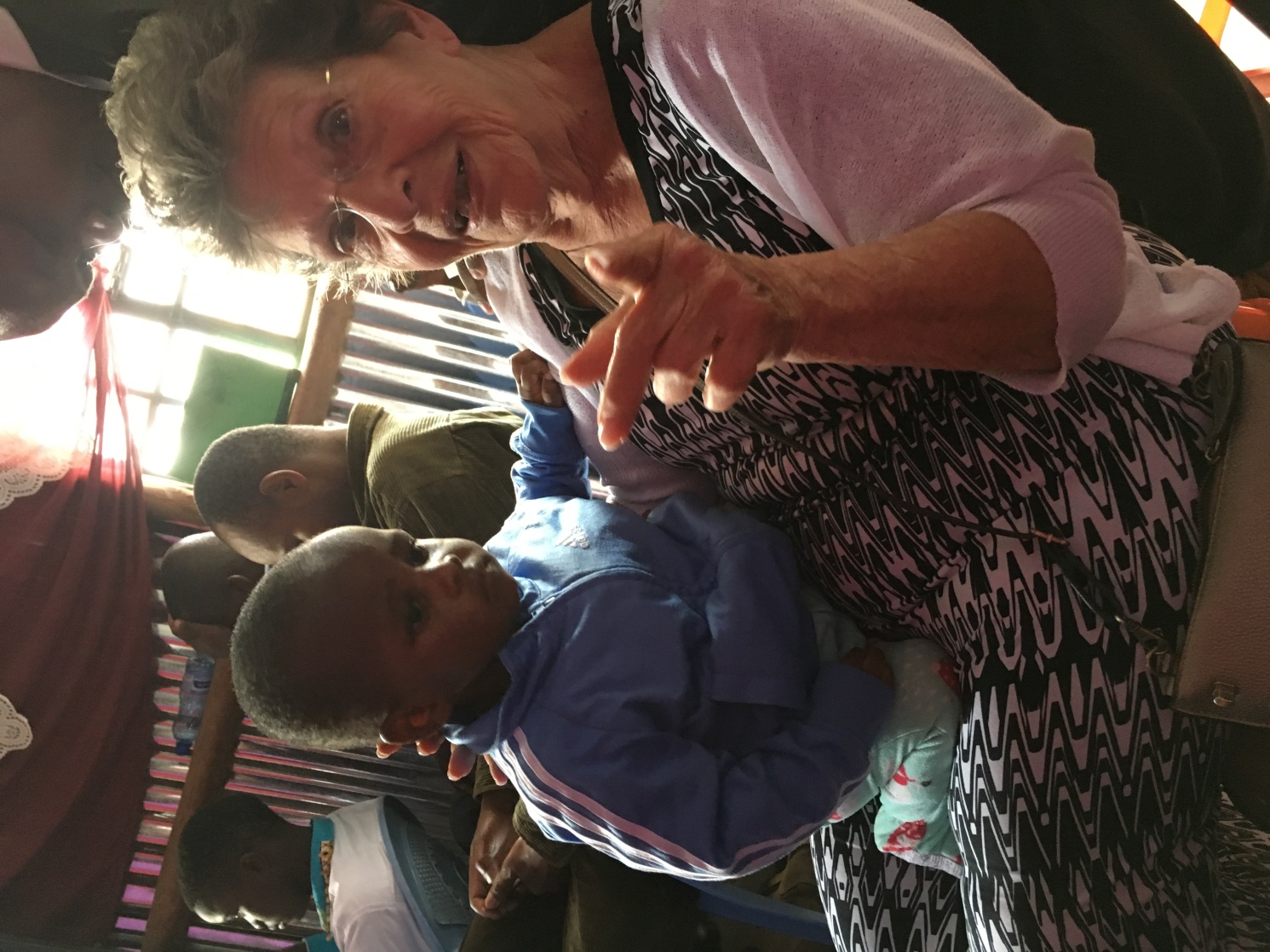 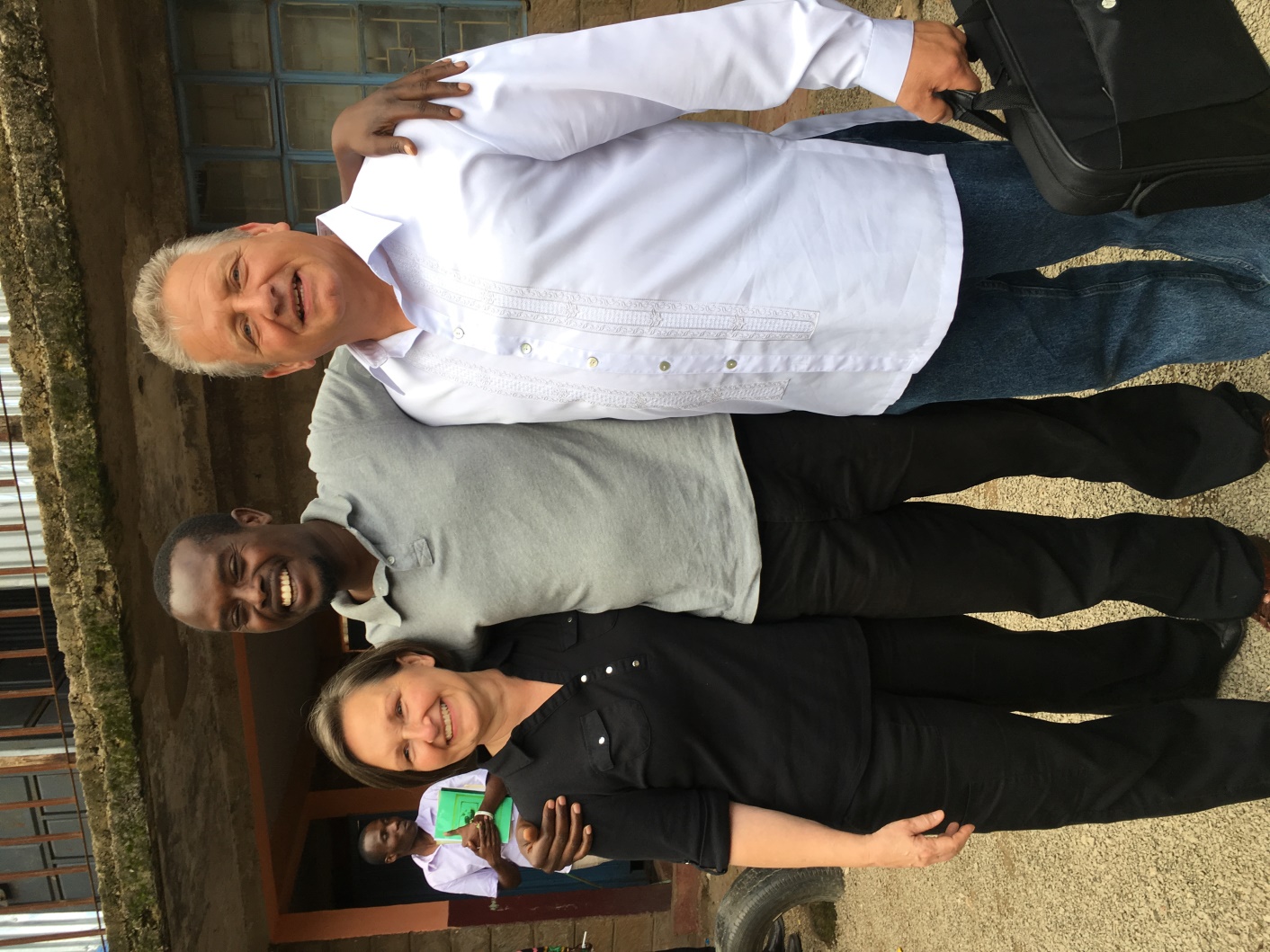 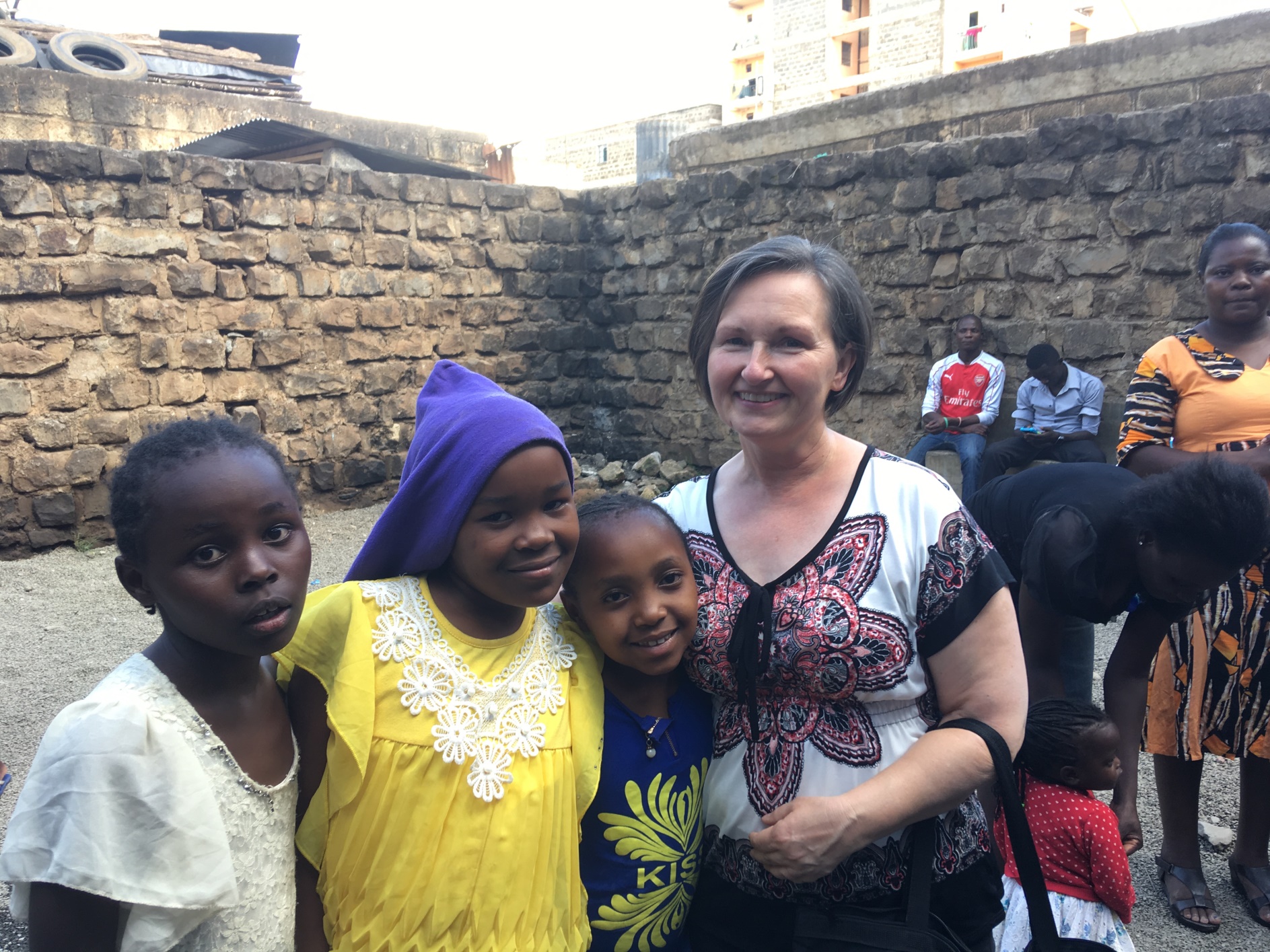 Praise Circle
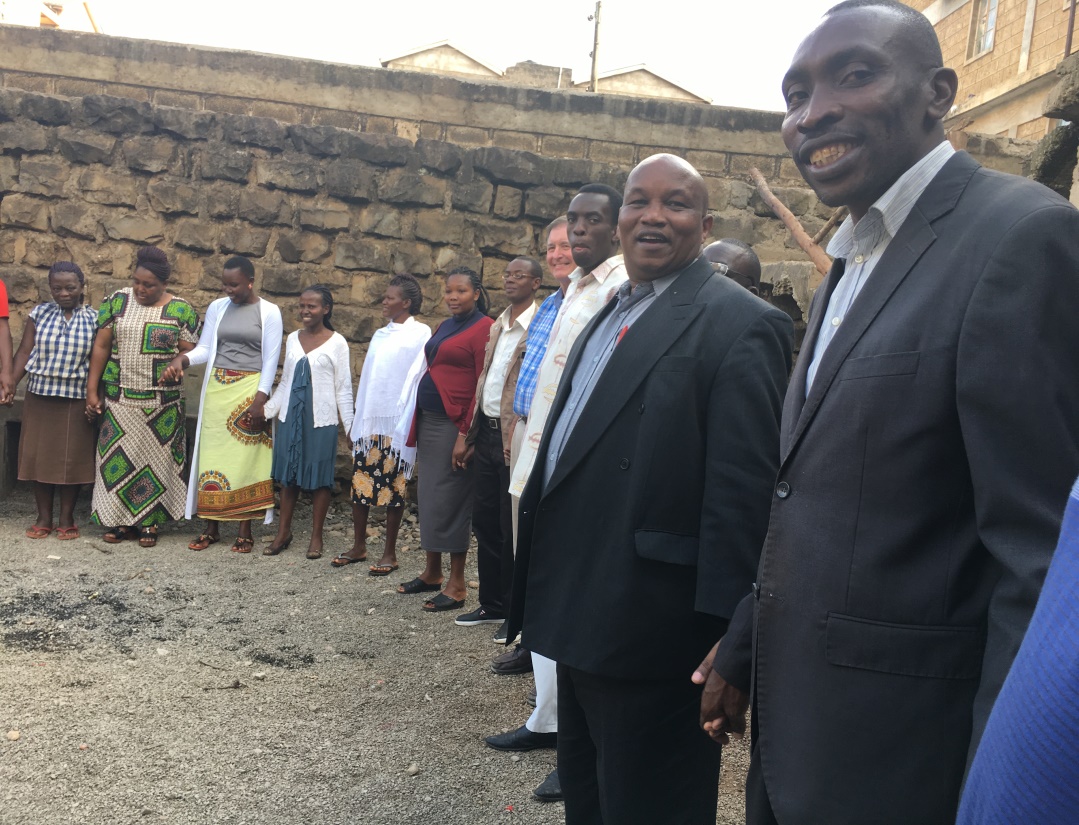 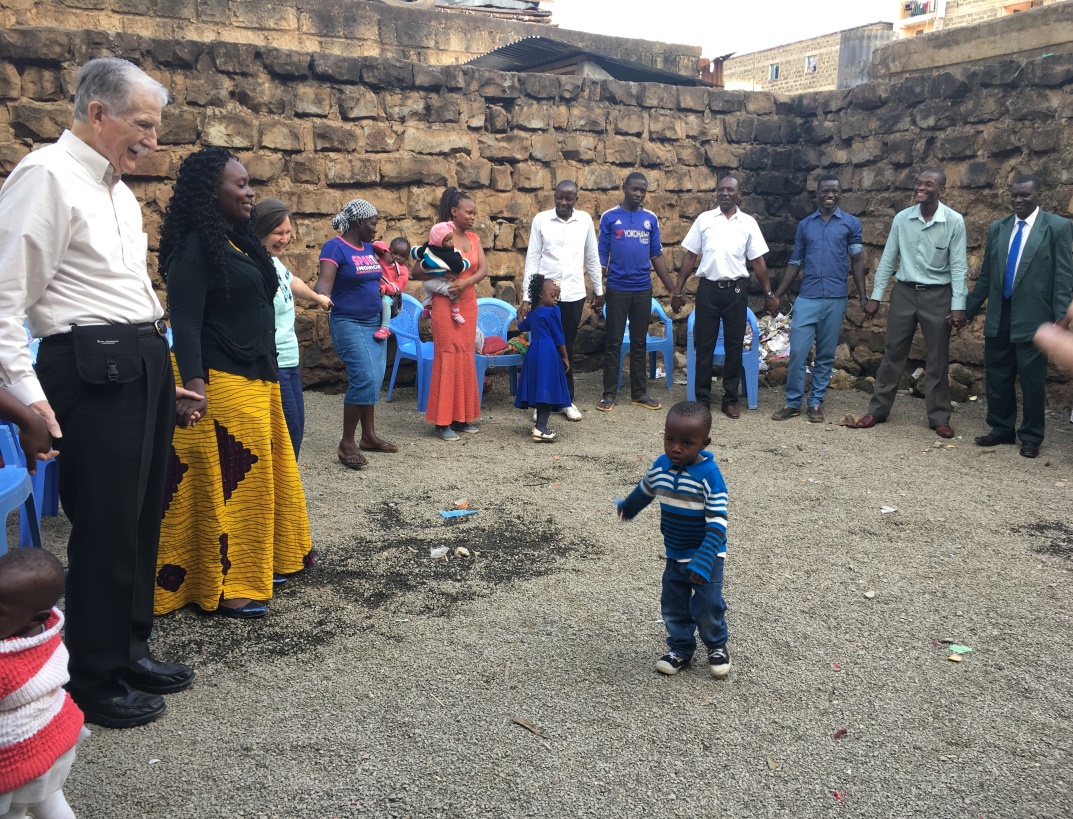 Pastor Onyango’s Family
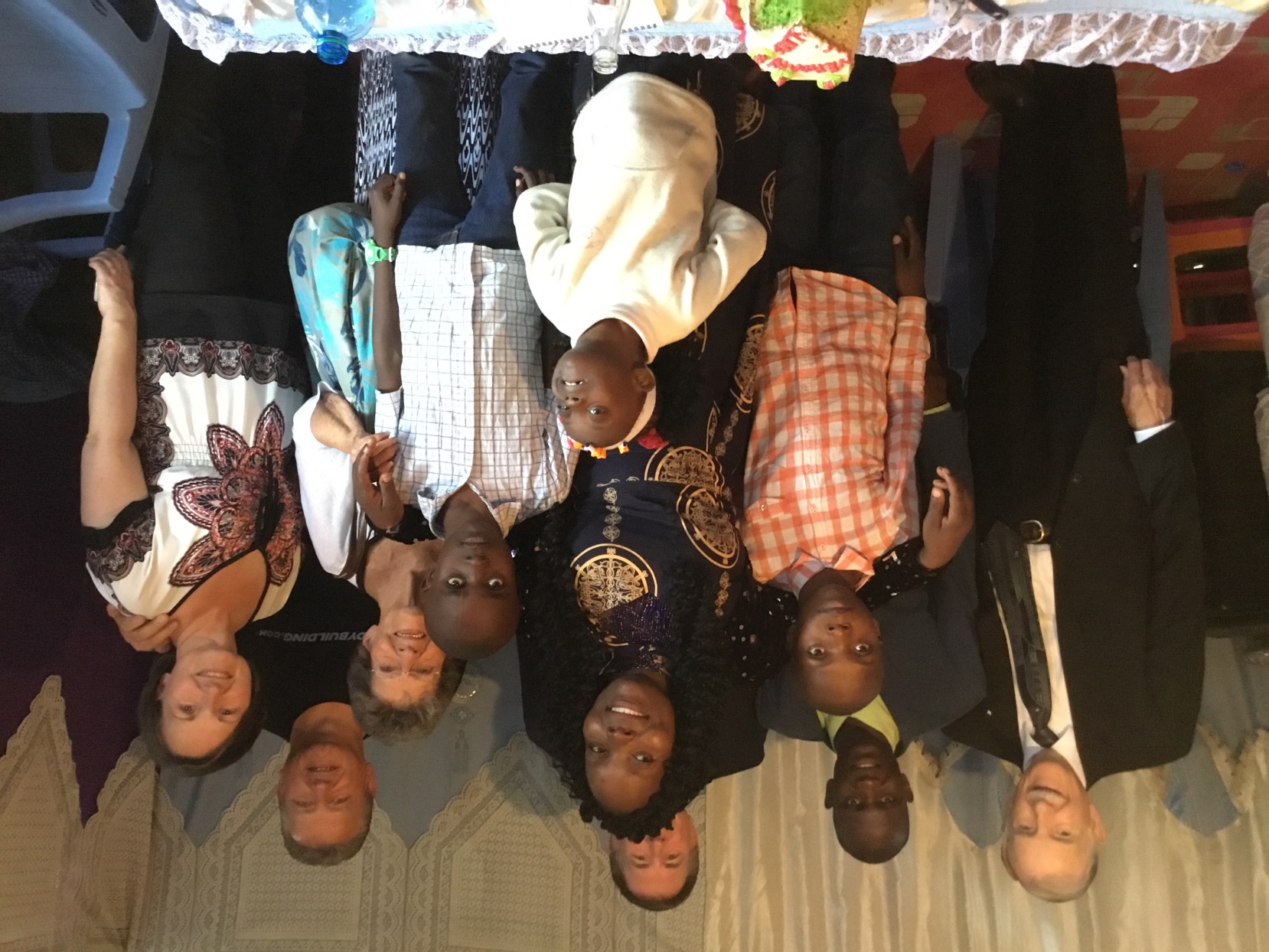